Quality of FeedsForages and Grasses
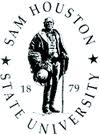 Created by: Arlene Barrett, Dennis Bratton, Mariah Gumphrey, Haley Vrazel
Objectives
Analyze Warm Season Legumes.

Examine Cool Season Legumes.
Warm Season Legumes
Cowpea (Ethiopia)
Perennial peanut (Brazil)
Soybean (China)
All can be used for pasture, hay and silage
Can be cut for hay only once a year
Hay conditioner mower required (all have high moisture content)
Cool Season Legumes
Alfalfa 
Origin: Iran, Asia
Hay usage
Sensitive to soil acidity
Very high nutritional value
Commonly need to apply phosphorous, potassium, sulfur, and boron to the soil
Cool Season Legumes
Clover
Numerous species
Arrowleaf clover
Ball clover
Berseem clover
Crimson clover
Most can be used for grazing and hay
Some have a bloat potential
Review
Analyze Warm Season Legumes.

Examine Cool Season Legumes.
Resources
http://lubbock.tamu.edu/files/2011/10/forageanalysis_6.pdf 
Sam Houston State University
Animal Science Note Packet: Rakowitz-McMullin